事業ID：2015327172
事業名：久慈の海における学習会等の開催（海でつながる）
団体名：久慈みなと・夏まつり実行委員会
１）オリジナルイベント開催概要
２）イベント内容
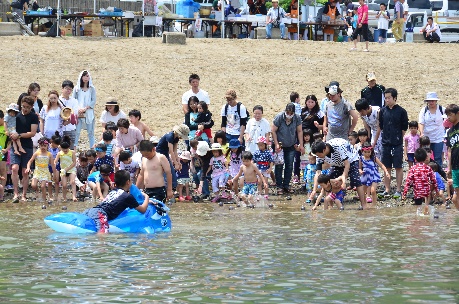 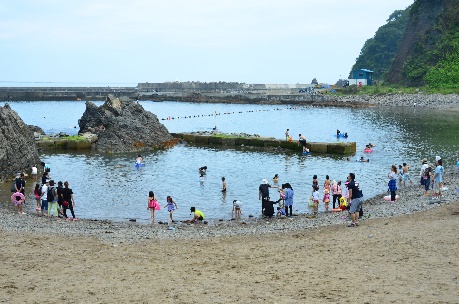 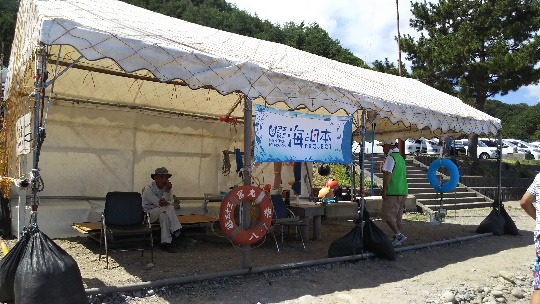 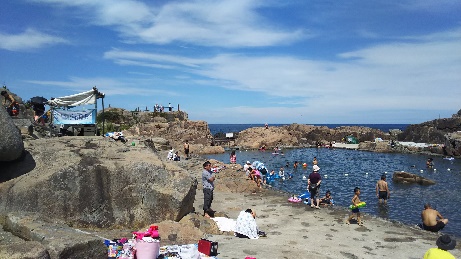 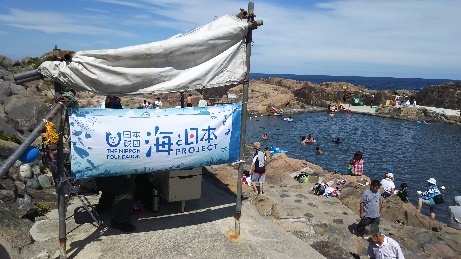 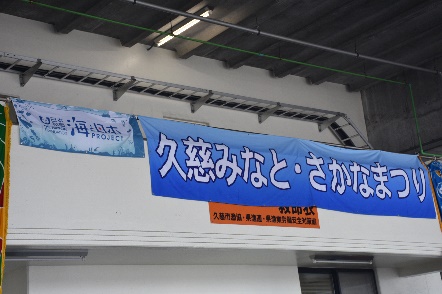 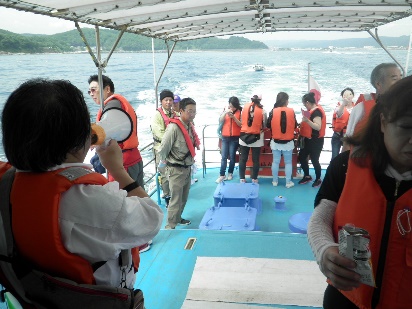 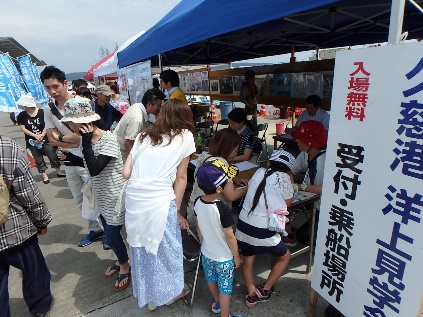 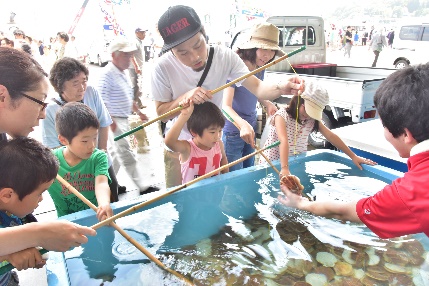 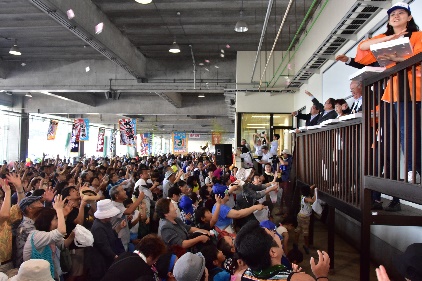 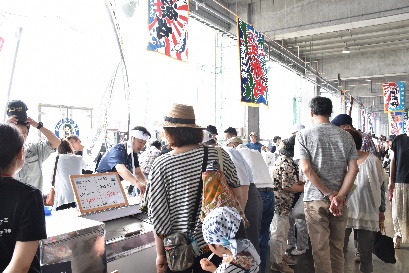 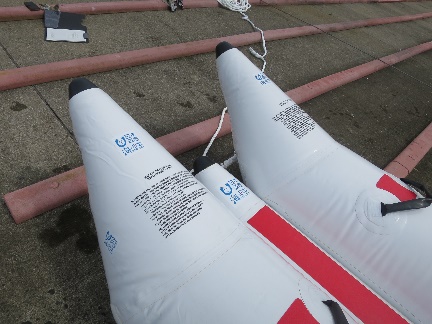 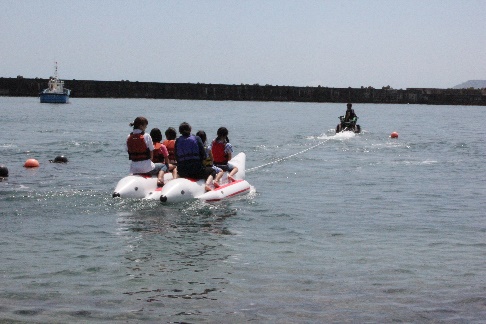 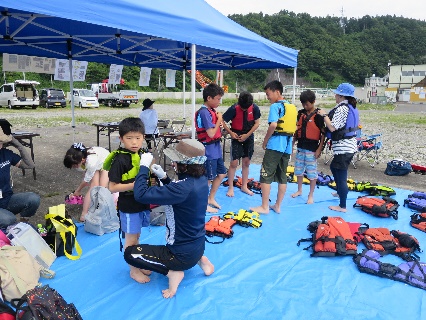 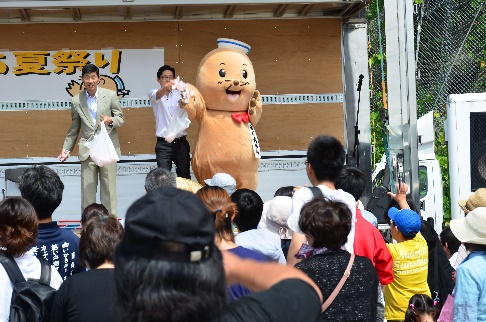 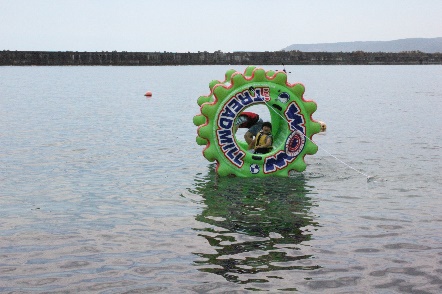 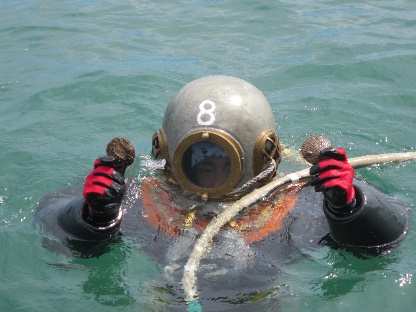 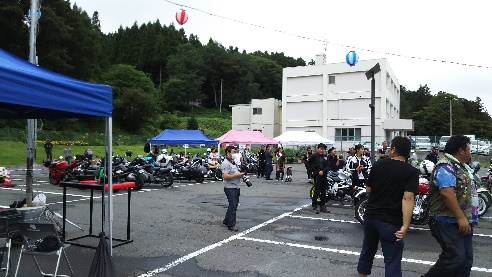 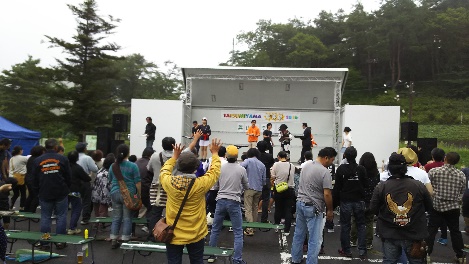 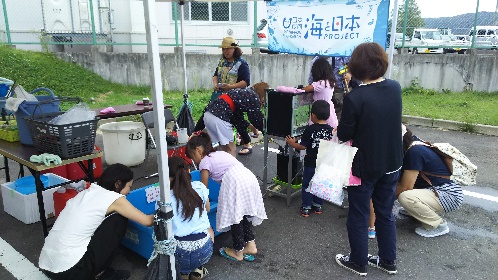 ３）その他